Public Sector Economics
Nondemocractic Public Sectors
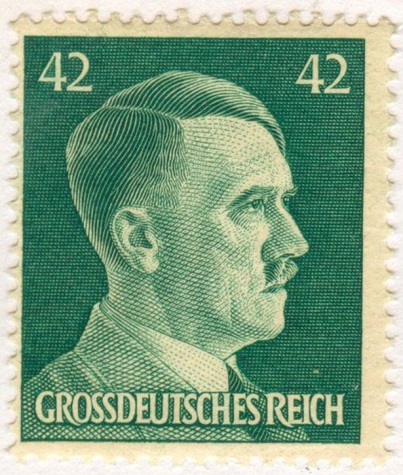 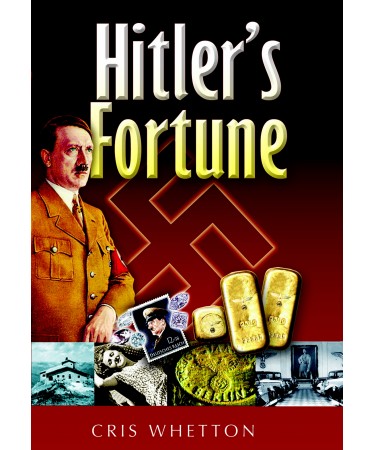 Why don’t powerful dictators simply declare “your wealth is my wealth”?
In fact, they go to great lengths to hide their wealth
Hitler turned down his official salary, but levied a royalty on postage stamps (didn’t even call it a tax!)
German government gave “free” copies of Mein Kampf to couples on their wedding day, with royalties going to Hitler
[Speaker Notes: Begin: important part of the world.  Important part of foreign policy, but tax incidence reasoning is lost.
http://www.magzter.com/thumb.php?src=http://magztertemp.s3.amazonaws.com/books/book/4499/1412152535/img/1.jpg&h=450&w=375&a=t&zc=2
http://www.dailymail.co.uk/news/article-2664943/Hitlers-secret-millions-Nazi-leader-dodged-1-75m-tax-charged-royalty-image-used-stamps-new-documentary-claims.html
http://i2.mirror.co.uk/incoming/article3737469.ece/alternates/s615b/Adolf-Hitler-Stamp.jpg]
Olson’s bandits
tax revenue = 
the efficiency loss of redistribution is limited when governments are stable
eg., stable dictator
eg., stable democratic majority
a stable government limits taxation in order to keep the tax base sufficiently large
LR vs SR Laffer curve
Olson’s on democracy vs nondemocracy
democracy = Meltzer-Richard
nondemocracy = “bad/evil leader”: Laffer curve maximum (whether Laffer curve is SR or LR depends on autocrat’s expected tenure)
in theory, nondemocracies
maximize revenue
spend on the public only when the spending sufficiently enlarges the tax base
in theory, democracies
redistribute from rich to poor
redistribute more when income distribution is skewed
Becker: democracy is about competitiveness, not voting
Political Competitiveness
by Casey B. Mulligan and Kevin K. Tsui
University of Chicago, Clemson University
Does Competitiveness Matter?
Was the federal government run differently because George W. Bush faced such strong electoral competition?
Is the City of Chicago run differently because men named “Daley” face essentially no electoral competition?
What are the gains from promoting “democracy”?
What is a “healthy democracy”?

This lecture: Entry barrier framework, fundamental conflict, neutrality result, extent of the political market
Political Entry
political science intuition is that the best public sectors have relatively free entry
free entry is best studied with the economist’s toolbox
evaluating the effects of institutions
some effects – neglected in this lecture – are about the relative influence of different groups.  eg., who is the pivotal voter
others are about possibilities for departure between actual policy and the pivotal citizen’s preferred policy (a.k.a., political rents)
	 focus of this lecture
natural way to have a unified theory of democracy and dictatorship
Entry Barriers around the World:Competition Exists, but is Imperfect
“imperfect” competition is the norm in the world, even today
POLITY IV: 80% of countries have some imperfection 1960-99
even among the remaining 20%, there are government-dominated television, vote quotas, and other entry barriers
some competition almost always exists
even the most oppressive regimes show some sensitivity to popular support, and some concern that a lack of popular support would hurt the regime's survival and effectiveness.
Hitler on mobilization, electoral rules, invisible taxes
leviathans do not exist?
[Speaker Notes: @ link to kevin pdf? @
VB: Questions like these are relevant, because some degree of competition exists in every public sector in the world, while few if any of the public sectors are perfectly competitive.  I will explain more in a moment why entry barriers (into the process allocating the rights to temporarily run the government) are relevant, but for now point out that essentially all public sectors have at least small entry barriers, if not large ones.
NOTE: remaining 20% are OECD countries plus Costa Rica & Papua New Guinea]
Patent Race Framework
at a point in time, government has monopoly on force
could be ownership of the monopoly be periodically allocated by a “competitive” process (i.e., no entry barriers)?
i.e., competition in the public sector is sequential
sequential patent race model (of a private sector)
multiple firms invest to discover a new technology
first to discover obtains a monopoly until the next technology is discovered
entry barriers are a matter of technology (maybe not useful assumption for public sector applications)
we interpret some of the political science measures of democracy as the magnitude of barriers to entry into the “race” for public office
[Speaker Notes: @ could condense this one, or in the presentation skip some of the sub-bullets @
VB: I-O has several models that we could have borrowed, but we chose the sequential patent race model.  We think of the government as having a monopoly on force at a point in time, but that the rights to run that monopoly is periodically allocated by a competitive process.]
Public Policy Categories
b = barriers to entry policies
execution, torture, censorship, etc.
organization of the military
barriers to exit for citizens
maybe some electoral rules like ballot fees or vote quotas
entry barriers have an aggregate production cost (b,N)
henceforth, b is a scalar
x = vector of “social and economic” policies
functionally unrelated to blocking challengers
may affect challengers indirectly through popular support
mix of taxes
amount and types of spending on welfare, health, etc.
r = leadership rents
policies related to population expansion
Structure of the Competition
regimes
indexed t = 0, 1, 2, …
one policy vector per regime bt, rt, xt
value of governing, conditional on regime survival
net per capita income flow rt - bt
rt is gross markup
bt is cost of enforcing/maintaining entry barriers in the amount bt
if regime t lasts R years, its value is vt(R)
challengers
indexed j = 1, 2, …, ct
success hazard hjt depends on incumbent policy and own (credible) policy proposal …  dependence matters only for maximization (later)
symmetric equilibrium has hjt = ht
[Speaker Notes: @ slide on T timing @]
Structure of the Competition (cont’d)
expected value of governing (per capita)
regime survival R is stochastic, with density = che-chR
regime t’s expected value integrates over all R
Leader’s tradeoff:
collect a large rent for a short time (large rent  large c or h)?
collect a small rent for a long time?
Tradeoff is determined by political entry
Structure of the Competition (cont’d)
a challenger’s cash flow outlook
one time entry cost bt, which gives a positive success hazard at each moment regime t is in power
if (and when) success before all other challengers, receive expected value Vt+1
if another challenger succeeds first, must pay bt+1 in order to continue challenging
j’s net expected profits from challenging regime t are, relative to outside option w
Implications of the Entry Condition
incumbent and challengers focused on the same event: beginning of the next regime
cash flows cease for incumbent, and 
cash flows commence for one challenger
challenger j’s probability of succeeding instead of one of the other challengers is hjt/(ctht)
zero profit condition determines number of challengers as a function of entry barrier bt and the continuation value Vt+1
notice that challengers and incumbents discount at the same rate  incumbent life annuity price depends on the entry barrier bt and the continuation value Vt+1
Implications of Zero Profits (cont’d)
zero challengers is not the same as monopoly
first entrant would get 1t = h1tVt+1/i-bt-w
incumbent has to enforce high b and/or have popular policies (which reduce h) in order to enjoy zero challengers
analogy with contestable markets
continuation value conflict
Vt+1 reduces Vt
the prospect of oppression reduces incumbent value.  Pinochet?
incidence of dictator punishments/tax base ownership
in the steady state, value has square root formula
An example of tax incidence
[Speaker Notes: verbal comment: incidence is m/2]
Representative Citizen’s Utility
S defined in absolute terms, or relative to a fixed challenger
S sometimes interpreted as the utility of the median voter (median voter model), the absolute number of votes (probabilistic voting model), mean utility (utilitarian model), or economic efficiency (efficiency model).
all regimes have some degree of concern for S
relative S matters for political events
behavior of the challenger is an output of the model
citizen’s income per capita = y +qx– T
T is total taxes
qx represents the effect of social and economic policies on GDP
each candidate j (credibly) promises Sj,t+1.  success hazard is:
[Speaker Notes: @ slide on credibility. imperfect accountability acts as an entry barrier.  i.e., challengers have the added challenge of convincing people that they will deliver on their promise @]
Government Budget Constraint
px is spending in the public interest
social cost of each unit of x is p-q
r is spending on the leadership
y+qx is GDP
total taxation is limited (i.e., Laffer curve)
Extent of the Political Market:The Size of Nations
the value of leading increases with population
 leaders have incentives to acquire territory and encourage population growth, especially when they are nondemocratic
Alesina and Spolare observe a positive effect of democracy on nation splitting
Przeworski et al. (2000) find that dictatorships have higher population growth
Suppose that population reduces the markup rate
 citizens prefer to live a democracy but, if they must live in a nondemocracy, a large one is preferred to a small one
citizens of a nondemocracy have more to gain by merging with another country, especially if the new country were to be ruled democratic
Germans fought harder on the eastern front
“democratic peace”: democracies rarely fight wars with democracies
[Speaker Notes: Przeworski et al. (2000) attribute the higher fertility under nondemocracies to more policy uncertainty which leads parents to hoard children as a form of less risky asset]
Frequency of Uncontested Elections by Year and Office
Note: number of elections depends on election frequency, cross-section jurisdiction size (and sampling)
contested frequency increases with office (sorted by importance)
contested frequency increases over time
[Speaker Notes: "Robert C. Byrd ... was unopposed in the election of 1976 [for West Virginia Senate seat]" (http://en.wikipedia.org/wiki/West_Virginia_United_States_Senate_election,_2006)
John C. Stennis was unopposed in 1976 (http://en.wikipedia.org/wiki/United_States_Senate_election,_1976)]
Margins of Victory by Year and Office
Democratization
the model has three sources
institutions inspired by the conflict between incumbent and challengers (Pinochet)
enforcement technical change
economic development
enforcement technical change
technologies for communication, monitoring.  but do they favor incumbent or challengers?
George Orwell says incumbents are favored
internet, moon cakes, favor challengers
higher   lower b, higher expenditures b, higher markup rates r
economic development: sign depends on the source of income growth, and freedom demand parameters
Indicators of (non)democracy
b = barriers to entry
get a lot of attention in empirical measures of democracy, and measures of political freedom
sometimes measured relative to opportunity cost, b/y
1/(ch) = incumbent’s expected tenure
c is number of challengers, akin to “concentration ratio”
electoral context: election margin or incumbency adv.
r/y = markup rate
not (to our knowledge) included in any measures of democracy or political freedom
how can these be used to promote democracy?
patent race model provides a framework
concentration ratio has the same pitfalls as in anti-trust: regimes with few challengers may nonetheless have low entry barriers & markup rates.  Chicago is run like other cities
[Speaker Notes: @ result slide @]